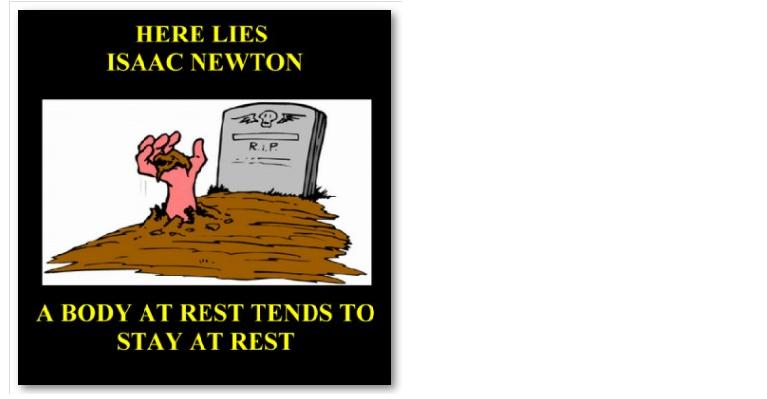 F=mbF=mc......F=m?
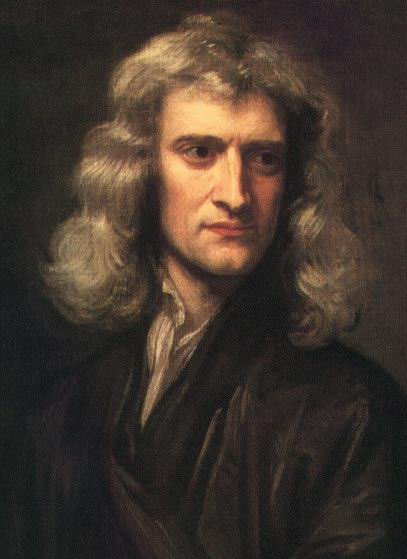 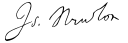 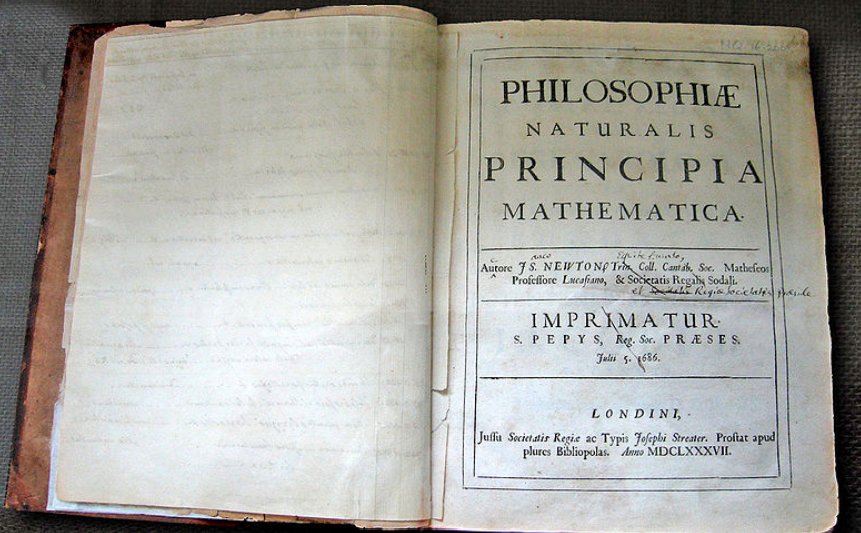 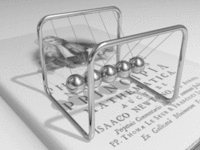 Dr. Ozan ÜNSALAN
Fizik Bölümü
Başlıklar
Newton öncesi Evren-Bilim
Galileo Galilei-Johannes Kepler-Tycho Brahe
Isaac Newton-Newton Fiziği
Kuvvet nedir?Kuvvet türleri-Yerçekimi Kuvveti ve ölçümü
Newton Hareket Yasaları
1) Eylemsizlik Yasası
2) Kuvvet-kütle-ivme ilişkisi
3) Etki-Tepki İlkesi
Örnekler-Uygulamalar
Kaynaklar
Newton öncesi Evren-Bilim
Aristotle
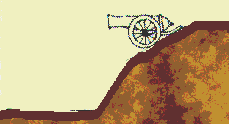 Plato
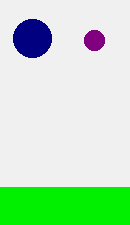 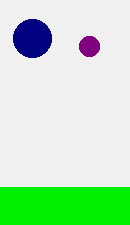 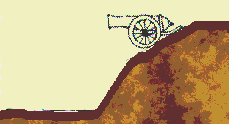 moon_feather.mpg
Galileo Galilei (1564-1642)
Hız, Kuvvet ve Eylemsizlik tanımları
Eğik düzlemler kullanarak, hareketi hız, sürat ve doğrultu terimleriyle açıkladı
Hareket sebebi olarak kuvvet fikrini geliştirdi.
Nesneler hareket değişimine direnirler. (Eylemsizlik ilkesinin temeli)
Bir nesnenin “durgun” yada “düzgün hareket halinde” olduğunu, cisimlerin her zaman hızlarının olduğunu, bazen hızlarının büyüklüğünün “0” olduğunu söyledi.
Serbest düşen cisimlerin hızının kütleden bağımsız olduğunu gösterdi.
Bir tüyün, çelik bir toptan daha yavaş düşmesinin sebebinin hava direnci olduğunu gösterdi.
Fakat düşünceleri hep dünyadaki cisimler içindi. Dünya ötesinde bu fikirlerini genişletmedi..İş Kepler’e kaldı;)
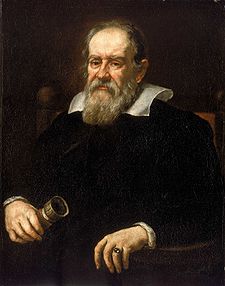 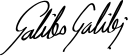 Johannes Kepler (1571-1630)
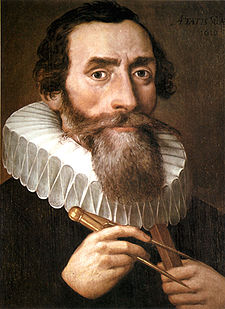 Yörüngelerin kinematik tanımlarını yaptı (Tycho Brahe (1546-1601) nin gözlemlerinden)
1. Kepler Yasası: Her bir gezegen, odaklarından birinde Güneş olan eliptik yörüngede hareket eder.
2. Kepler Yasası:  Eşit Alanlar; her bir gezegen güneşe yaklaştığında hızlı, güneşten uzaklaştığında yavaş hareket eder. (Yarıçap vektörü, eşit zamanda eşit alanlar tarar.)
3. Kepler Yasası: Yörünge periyodun karesi, güneşe olan uzaklığın kübüyle doğru orantılıdır.
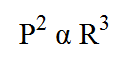 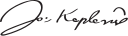 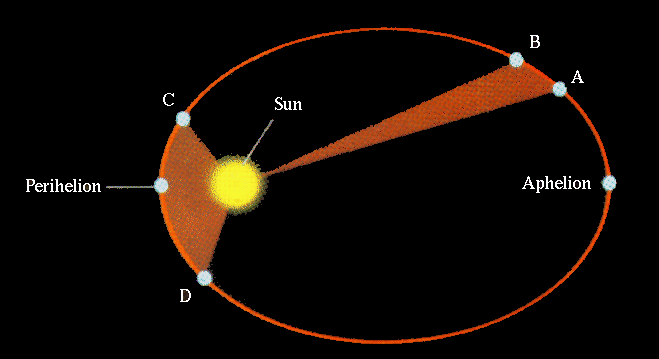 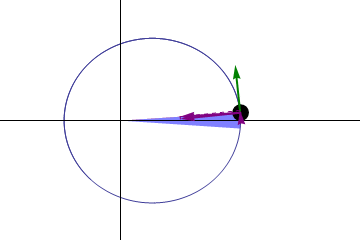 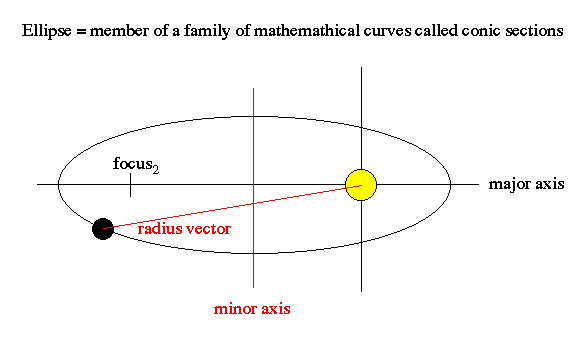 Isaac Newton-Newton Fiziği (1642-1727)
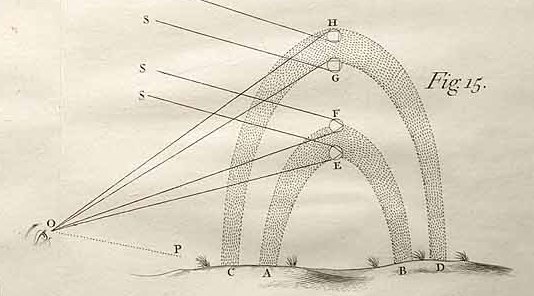 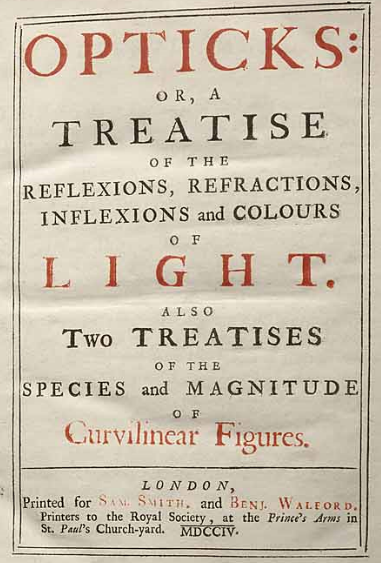 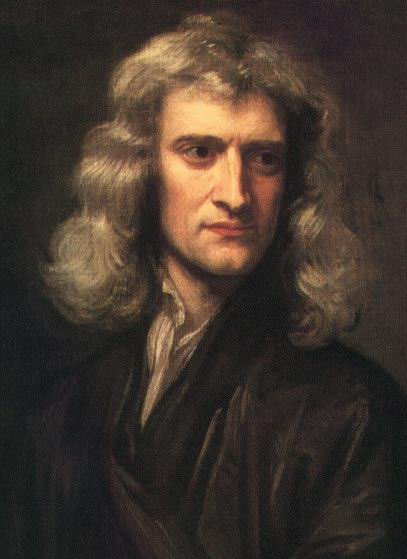 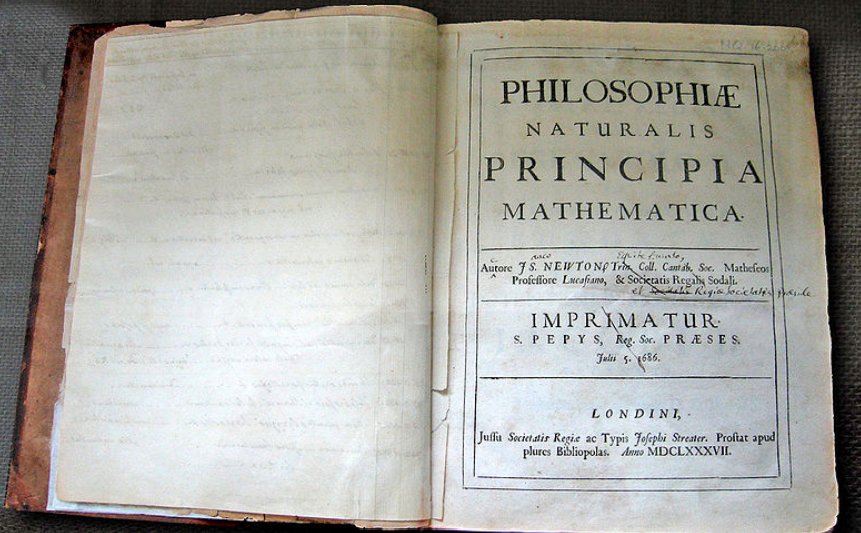 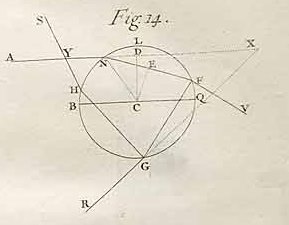 (...)Isaac Newton-Newton Fiziği
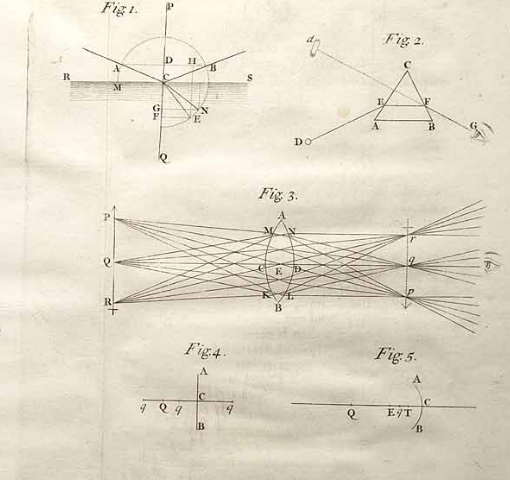 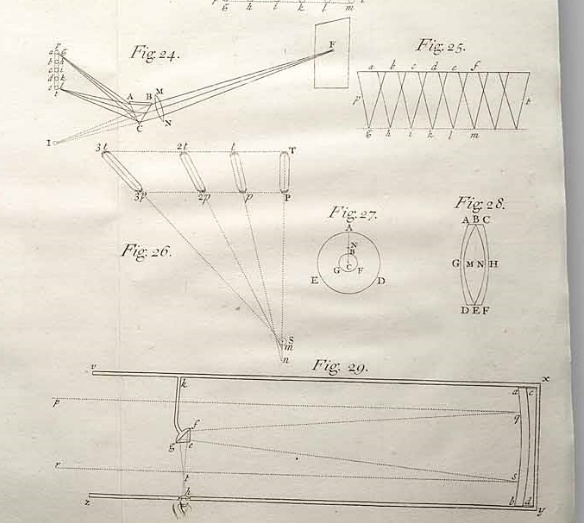 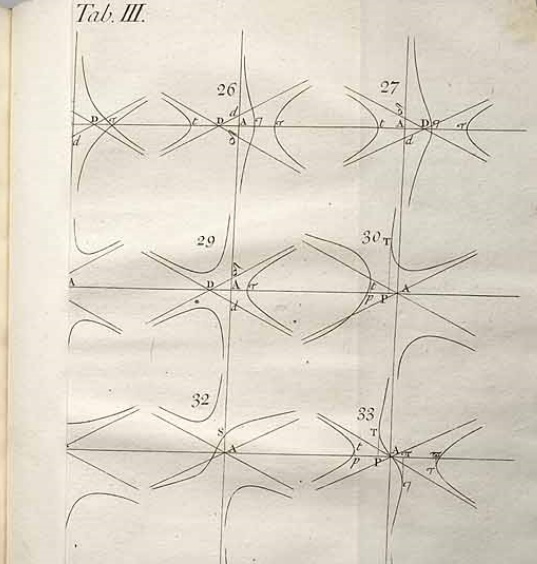 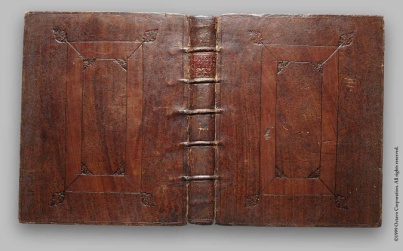 (...) Kuvvet nedir?
Bir cismin, hızını, hareket doğrultusunu ve şeklini değiştiren herhangi bir etkiye “Kuvvet” denir. Cismin “çizgisel momentumunun zamana göre değişimi” kuvveti verir.
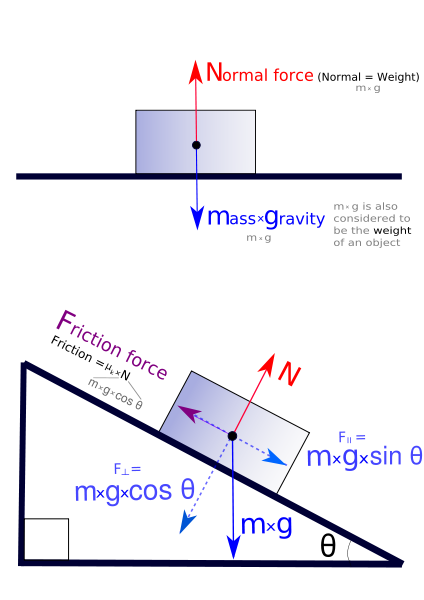 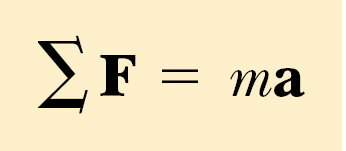 Hareket miktarı-Kımıldanma
Momentum
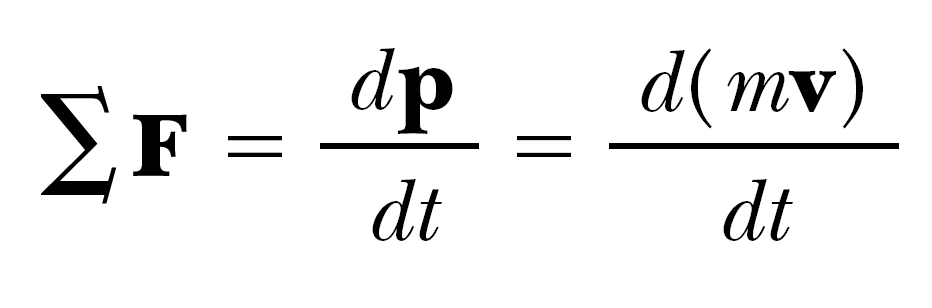 (...) Kuvvet nedir?
Bir cismin üzerine etki eden tüm kuvvetlerin bileşkesi “SIFIR” ise sistem dengededir.
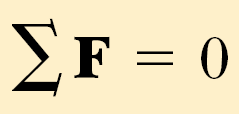 İVME=0 ise

1) HIZ SABİT!!!
2) ÇİZGİSEL MOMENTUM KORUNUR!!!
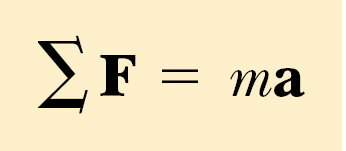 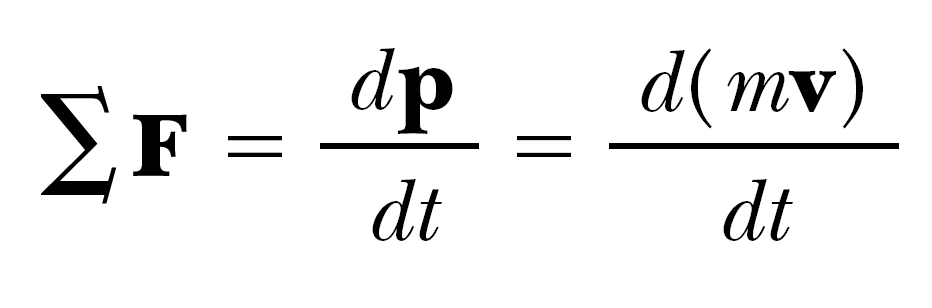 Kuvvet türleri
Uygulanan kuvvet (F)
Yerçekimi kuvveti (Fg)
Normal kuvvet (N-Fn)
Sürtünme kuvveti (Fs)
Hava direnci kuvveti (Fh)
Gerilme kuvveti (T)
Yay kuvveti (Fy)
Elektrozayıf kuvvet (Fe)
Manyetik kuvvet (Fm)
Elektriksel kuvvet-Elektrostatik kuvvet (Fe-Coulomb Yasası)
........
........
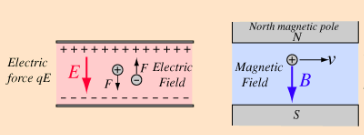 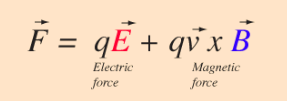 Lorentz Kuvveti
Yerçekimi Kuvveti
Evrendeki her cisim birbirini, “kütleleriyle doğru orantılı” ve “aralarındaki uzaklıkla ters orantılı” olan kuvvetle çeker.
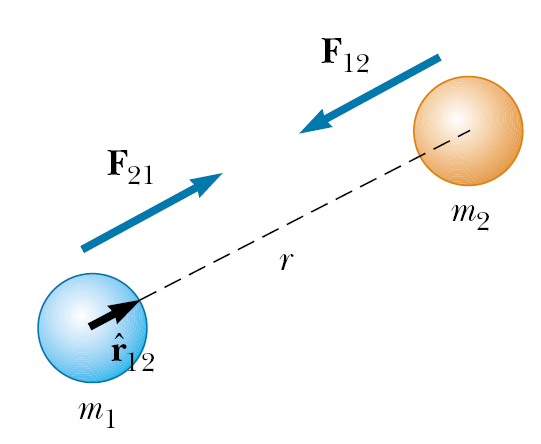 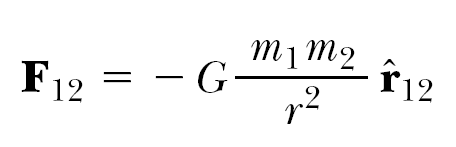 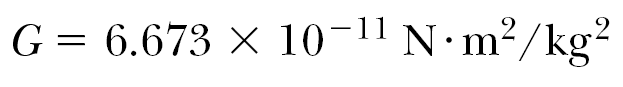 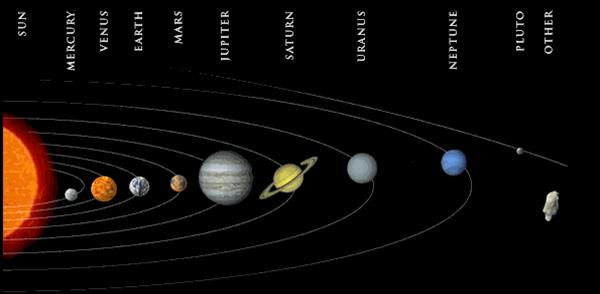 G: Evrensel çekim sabiti
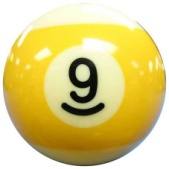 Yerçekimi kuvvetinin ölçülmesi
1798’de Henry Cavendish (1731-1810)  G sabitini bir deneyle ölçmeyi başardı. m kütleli küreler M kütleli küreler tarafından çekilirken çok küçük bir açıyla dönüş yaptığını keşfetti ve bu açıyı ışığın yansıtılması yöntemiyle ölçtü. Deneyi farklı kütleler ve farklı uzaklıklar için tekrarladı.  (Kesikli çizgiler çubuğun başlangıç konumunu gösteriyor). G’nin hesaplanmasının yanısıra, kütleler arasındaki çekim kuvvetinin mM çarpımıyla doğru orantılı, uzaklığın karesi ile de ters orantılı olduğunu göstermiş oldu.
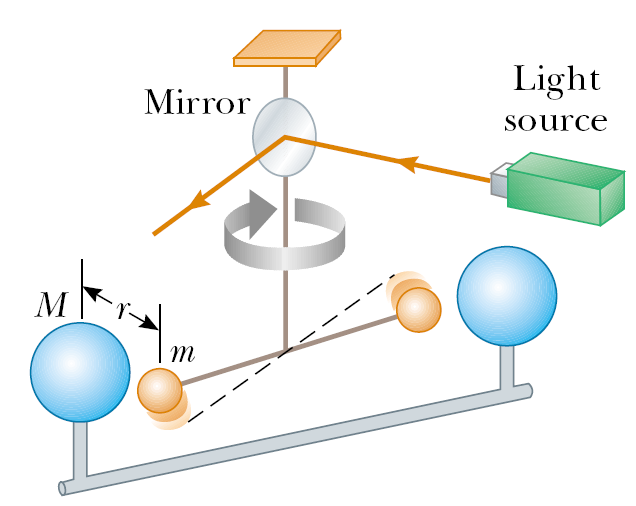 Işık kaynağı
Ayna
NEWTON HAREKET YASALARI
1. YASA (EYLEMSİZLİK)
2. YASA (KUVVET-İVME)
3. YASA (ETKİ-TEPKİ)
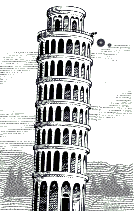 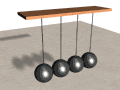 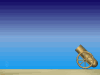 1. YASA (EYLEMSİZLİK)Emniyet kemeri yasası
“Duran durur, giden gider”

Eylemsizlik, bir nesnenin dış bir kuvvete verdiği yanıtın bir ölçüsüdür. (Basketbol topu, tenis topu)
Basketbol topunun eylemsizliği, hızını değiştirmeye karşı daha dirençli olduğu için daha büyüktür.
Üzerine herhangi bir dış kuvvet etki etmediği sürece tüm cisimler bulundukları durumlarını korumak ister.
(Ek olarak, eylemsizlik kuvvetlerinin yönü, ivme vektörüne zıt yöndedir.)
V=30 m/sn
V=60 m/sn
Fey
ivme
V=60 m/sn
V=30 m/sn
Newton_s Law Of Inertia.flv
ivme
Fey
2. YASA (KUVVET-İVME-KÜTLE)
Bir cismin ivmesi, üzerine etkiyen kuvvetle doğru orantılı, kütleyle ters orantılıdır.
Cismin çizgisel momentumunun zamana göre değişim miktarı kuvveti verir
F=ma
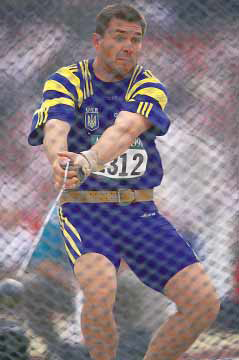 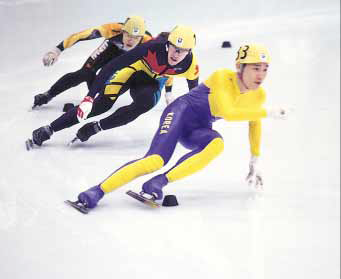 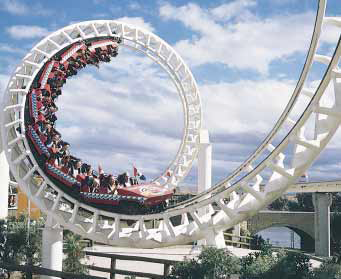 http://www.ngsir.netfirms.com/englishhtm/Incline.htm
..\..\..\..\Applets Physics\ph14e\acceleration.htm
3. YASA (ETKİ-TEPKİ)
Her bir etkiye karşılık bir tepki kuvveti vardır. İki cisim etkileşiyorsa, birbirlerine zıt yönlerde ve eşit büyüklükte kuvvet uygularlar.
Tepki kuvveti
Etki kuvveti
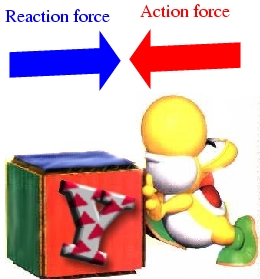 High Speed and Infrared Camera Shots of Billiards - Metacafe - Strimoo.com.flv
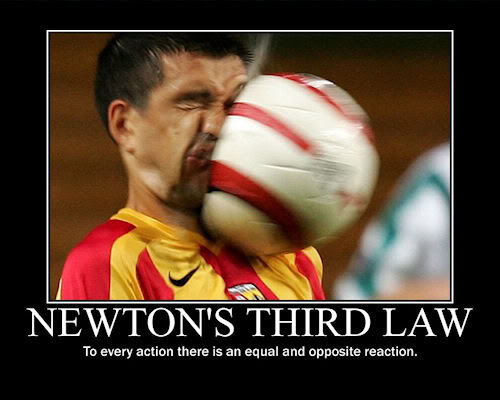 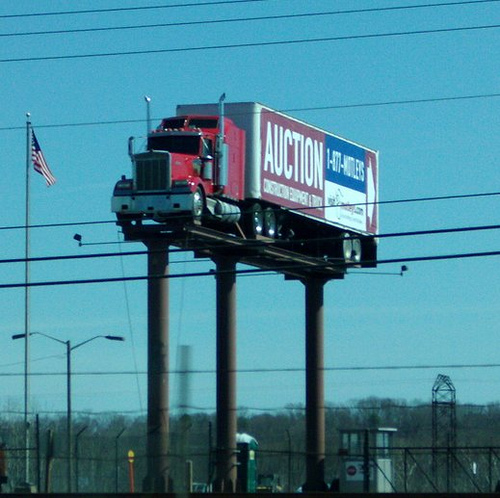 Newton’un atış hareketi üzerine düşünce deneyi
***Eğer gülleye yerçekimsel kuvvet etkiyorsa topun düşeceği nokta ilk hızına bağlıdır:***

Gülle hızı  yeterince düşükse (A) yada (B) noktasına düşer.
Gülle hızı yörünge hızına eşitse, dünya yörüngesinde dolaşmaya başlar (C)(Ay gibi)
Gülle hızı yörünge hızından büyük fakat kaçış hızından küçükse, eliptik bir yörüngede dolanmaya başlar.(D)
Gülle hızı çok fazla ise gerçekten dünyayı terk eder. (E)
Yörüngedeki bir uydunun hızı
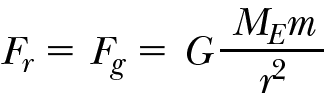 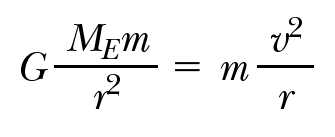 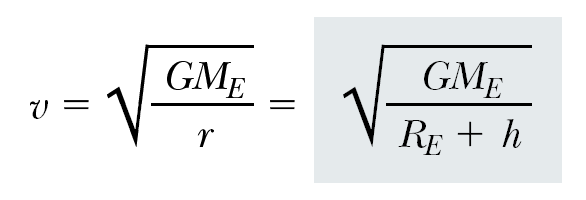 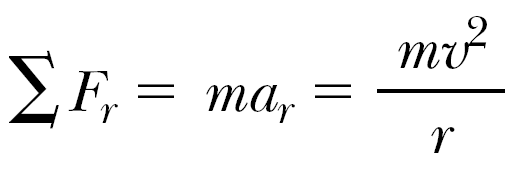 EĞİK ATIŞ HAREKETİ
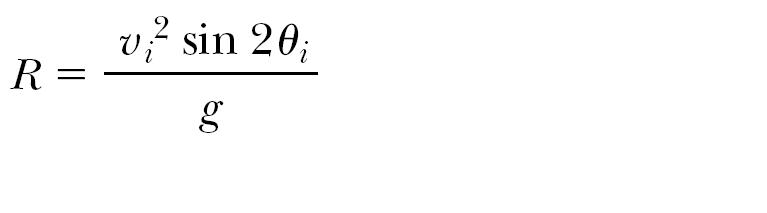 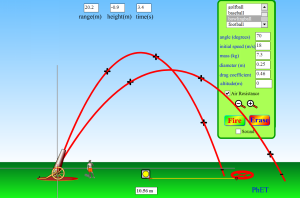 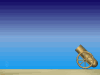 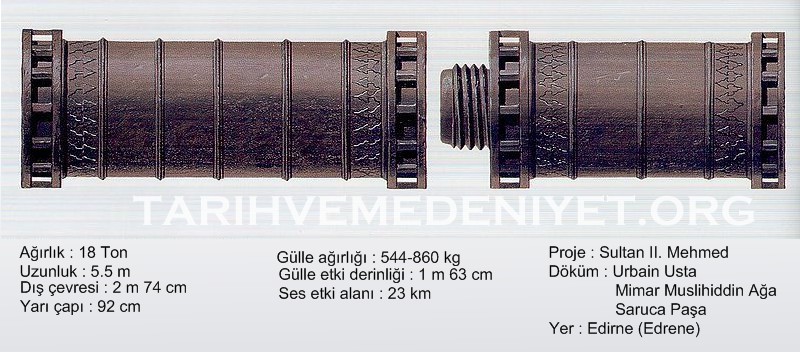 ..\..\..\..\Applets Physics\ph14e\projectile.htm
http://www.ngsir.netfirms.com/englishhtm/ThrowABall.htm
EN ÖNEMLİ KATKILAR?
Isaac Newton
Tycho Brahe 
Nicolaus Copernicus
Johannes Kepler
Galileo Galilei
???????????????
ULUĞ BEY (1394-1449)
Timur-Uluğ Bey-Babür Şah
Tycho Brahe-Uraniborg, Takiyüddin İstanbul
Yıldız katalogları derlemesi  (992 yıldız–Thomas Hyde-Oxford 1665-”Tabulae longitudinis et latitudinis stellarum fixarum ex observatione Ulugbeighi”, 1767 G. Sharp (tekrar baskı), 1843 Francis Baily, 1917-Edward Ball Knobell)
Artık yıl = 365,2570370... = 365g/6sa/10dk/8sn (+58 salise hatayla), 1525 te Copernicus +28 salise daha geliştirdi. Uluğ bey tekrar, 365g/5s/49dk/15sn (+25 salise) geliştirdi.
 Dünyanın eğikliği 23.52 derece (halen geçerli)
Sinüs ve Tanjant cetvellerini virgülden sonra 8 basamak
Yardımcısı Ali Kuşçu, II. Mehmet dönemi (Fatih)
(...)ULUĞ  BEY
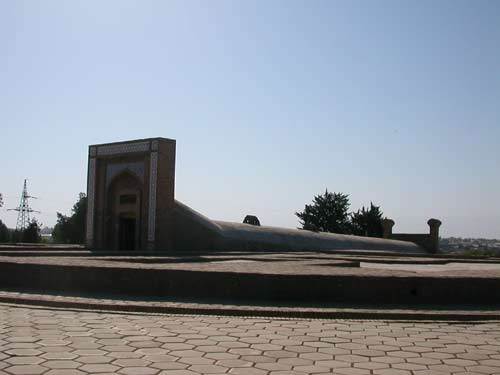 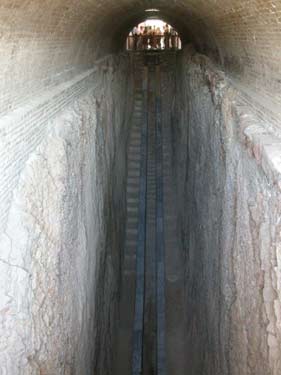 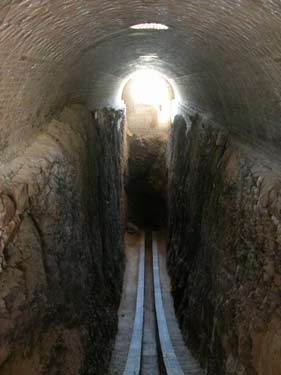 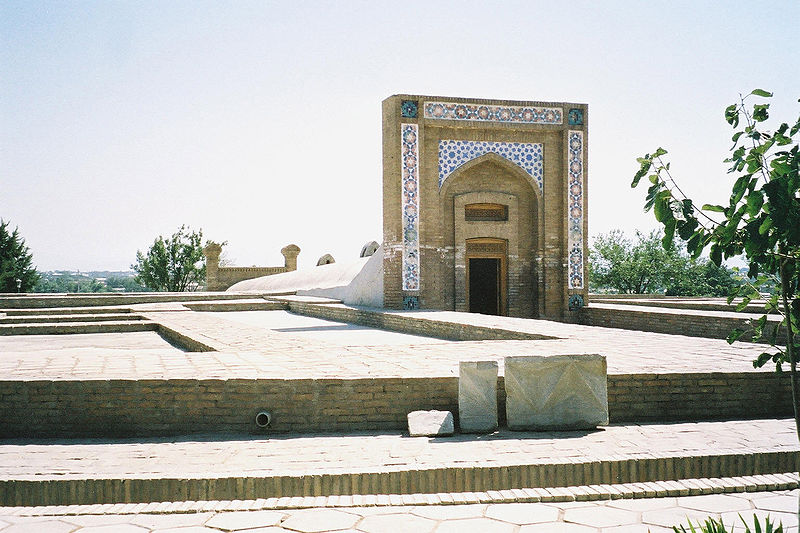 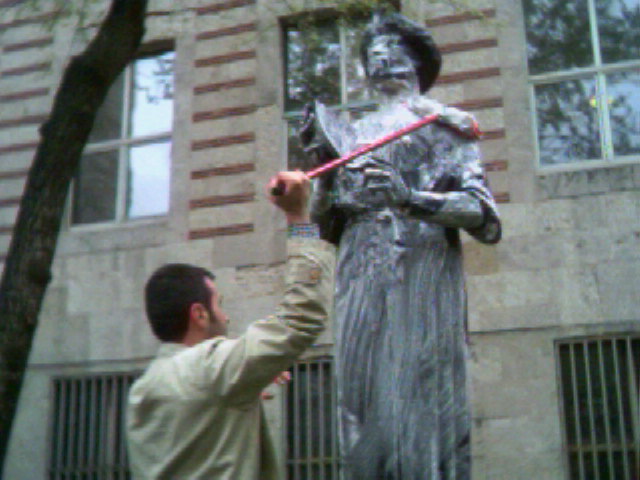 Tanıdık bir yer?
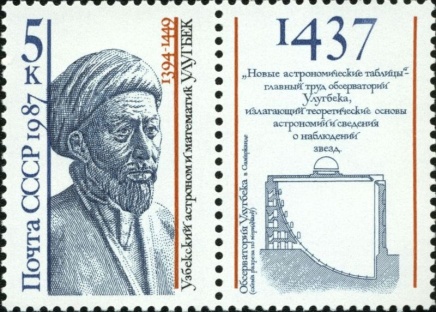 (...)ULUĞ  BEY
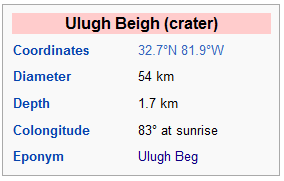 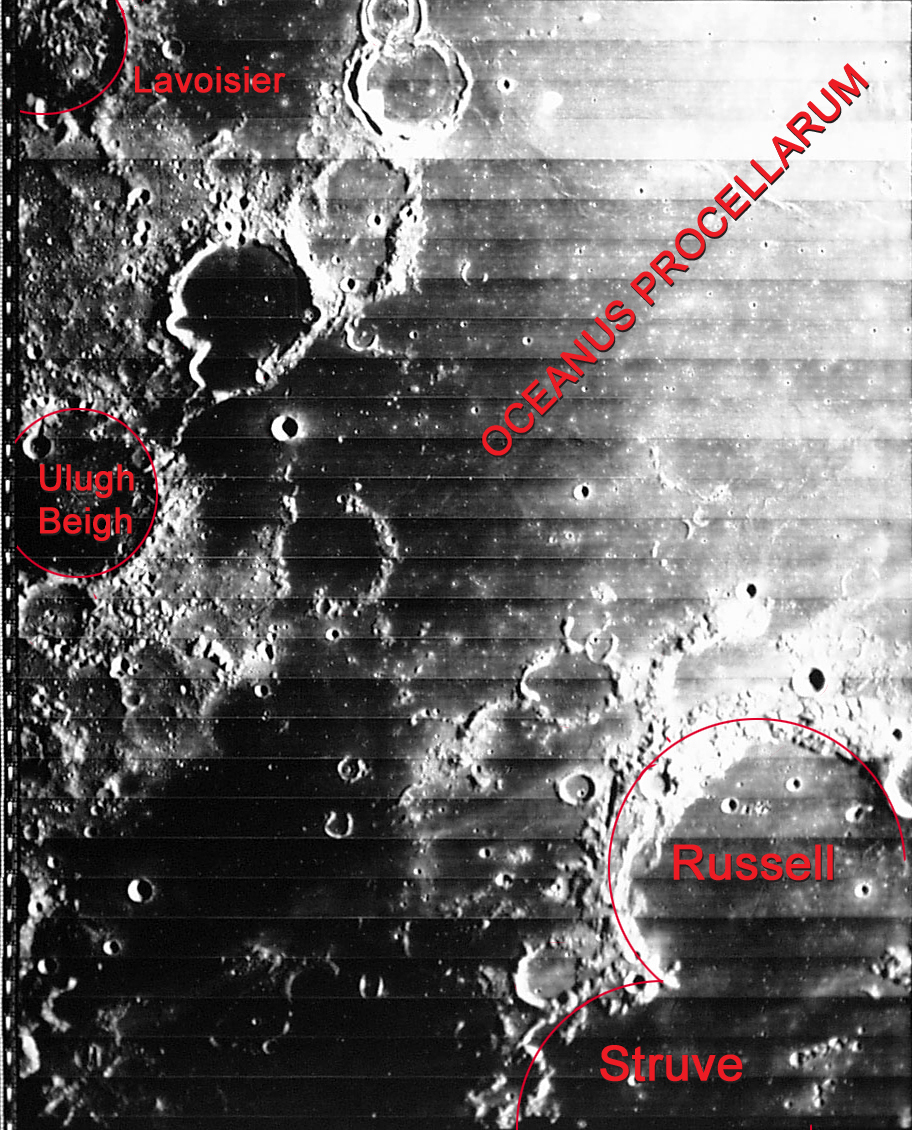 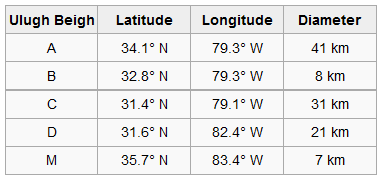 Alman Astronom 
Johann Heinrich von Mädler-1830 haritası
KAYNAKLAR
1) 1839. L. P. E. A. Sedillot (1808–1875). Tables astronomiques d’Oloug Beg, commentees et publiees avec le texte en regard, Tome I, 1 fascicule, Paris. A very rare work, but referenced in the Bibliographie generale de l’astronomie jusqu’en 1880, by J.
2) 1847. L. P. E. A. Sedillot (1808–1875). Prolegomenes des Tables astronomiques d’Oloug Beg, publiees avec Notes et Variantes, et precedes d’une Introduction. Paris: F. Didot.
3) 1853. L. P. E. A. Sedillot (1808–1875). Prolegomenes des Tables astronomiques d’Oloug Beg, traduction et commentaire. Paris.
Le Prince Savant annexe les étoiles, Frédérique Beaupertuis-Bressand, in Samarcande 1400-1500, La cité-oasis de Tamerlan : coeur d'un Empire et d'une Renaissance, book directed by Vincent Fourniau, éditions Autrement, 1995, ISSN 1157 - 4488.
L'âge d'or de l'astronomie ottomane, Antoine Gautier, in L'Astronomie, (Monthly magazine created by Camille Flammarion in 1882), December 2005, volume 119.
3) L'observatoire du prince Ulugh Beg, Antoine Gautier, in L'Astronomie, (Monthly magazine created by Camille Flammarion in 1882), October 2008, volume 122.
4) Le recueil de calendriers du prince timouride Ulug Beg (1394–1449), Antoine Gautier, in Le Bulletin, n° spécial Les calendriers, Institut National des Langues et Civilisations Orientales, juin 2007, pp. 117–123. d
5) This article incorporates text from a publication now in the public domain: Chisholm, Hugh, ed (1911). Encyclopædia Britannica (Eleventh ed.). Cambridge University Press. 
6) Jean-Marie Thiébaud, Personnages marquants d'Asie centrale, du Turkestan et de l'Ouzbékistan, Paris, éditions L'Harmattan, 2004. ISBN 2-7475-7017-7.
7) Kepler-Newton-Galileo-Uluğ Bey-Wikipedia-Youtube
....
....
....
....
....
....
....
AAK’ ne ve herkese
TEŞEKKÜRLER
